Identifiez chaque étape de votre dispositif. 
Répertoriez ensuite pour chaque étape l’action spécifique que l’usager doit effectuer, en identifiant les informations qu’il doit fournir (Validation) puis les informations qu’il obtient (Suivi)
Précisez enfin l’organisation interne inhérente à chaque étape du dispositif.
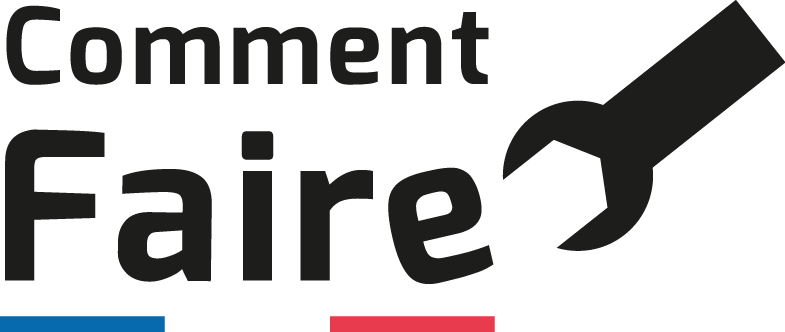 MODÉLISER LE FONCTIONNEMENT DE LA SOLUTION
Type d’usager :
1.                                   2.                                   3.                                  4.                                   5.                                  6.
ÉTAPES
ACTION
(réalisée par l’usager)
VALIDATION
(ce que l’usager doit fournir)
SUIVI
(ce que l’usager obtient)
Ligne de démarcation entre ce que l’usager voit (ses démarches) et ce qu’il ne voit pas (le fonctionnement interne)
SERVICES TRAITANTS
(qui est charge ?)
PROCESSUS INTERNE
(action réalisée par l’agent)
CE QUI CHANGE
(par rapport à avant)
BESOINS INTERNES
(ce dont l’agent a besoin)
RISQUES
(les risques éventuels)
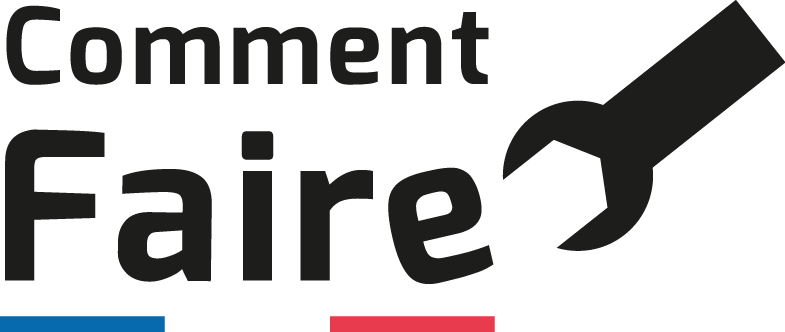 Retrouvez l’ensemble des outils et méthodes de Comment Faire sur : comment-faire.modernisation.gouv.fr
MODÉLISER LE FONCTIONNEMENT DE LA SOLUTION
Type d’usager :
7.                                   8.                                   9.                                 10.                                11.                                12.
ÉTAPES
ACTION
(réalisée par l’usager)
VALIDATION
(ce que l’usager doit fournir)
SUIVI
(ce que l’usager obtient)
Ligne de démarcation entre ce que l’usager voit (ses démarches) et ce qu’il ne voit pas (le fonctionnement interne)
SERVICES TRAITANTS
(qui est en lien avec l’usager ?)
PROCESSUS INTERNE
(action réalisée par l’agent)
CE QUI CHANGE
(ce dont l’agent a besoin)
BESOINS INTERNES
(ce dont l’agent a besoin)
RISQUES
(les risques éventuels)